WWF России
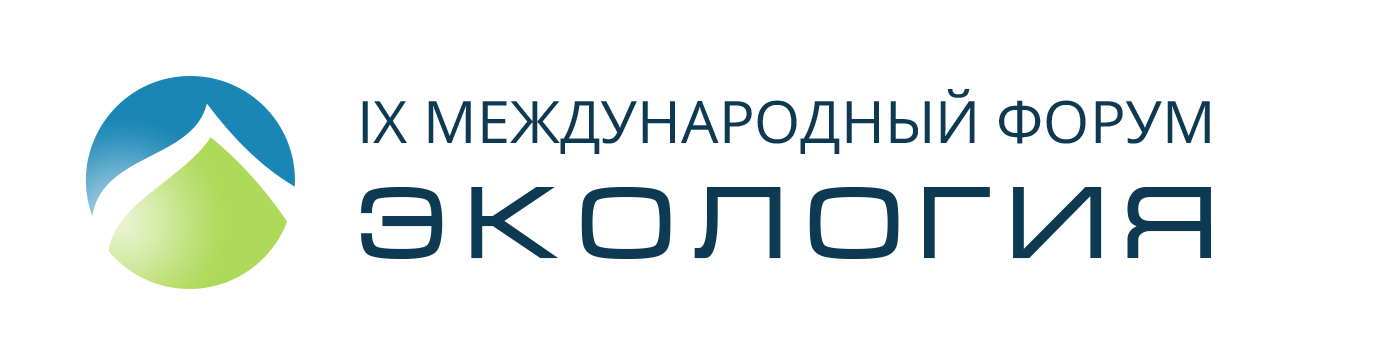 Как привлечь зеленые финансы
Бабенко М.В., к.э.н.
Директор программы «Зеленая экономика»

WWF России

22 марта 2018
Что происходит с зелеными финансовыми рынками?
WWF России
«сертифицированные» зеленые облигации составляют USD 153 млрд на конец 2017 – рост объемов на 60% за год
Суверенные облигации: 
Польша, Франция, Фиджи, Нигерия, Бельгия, Индонезия. 

Планируют:
 Австрия, Гана, Гонконг, Индия, Италия, Ирландия, Кения, Марокко, Португалия, ЮАР, Швеция
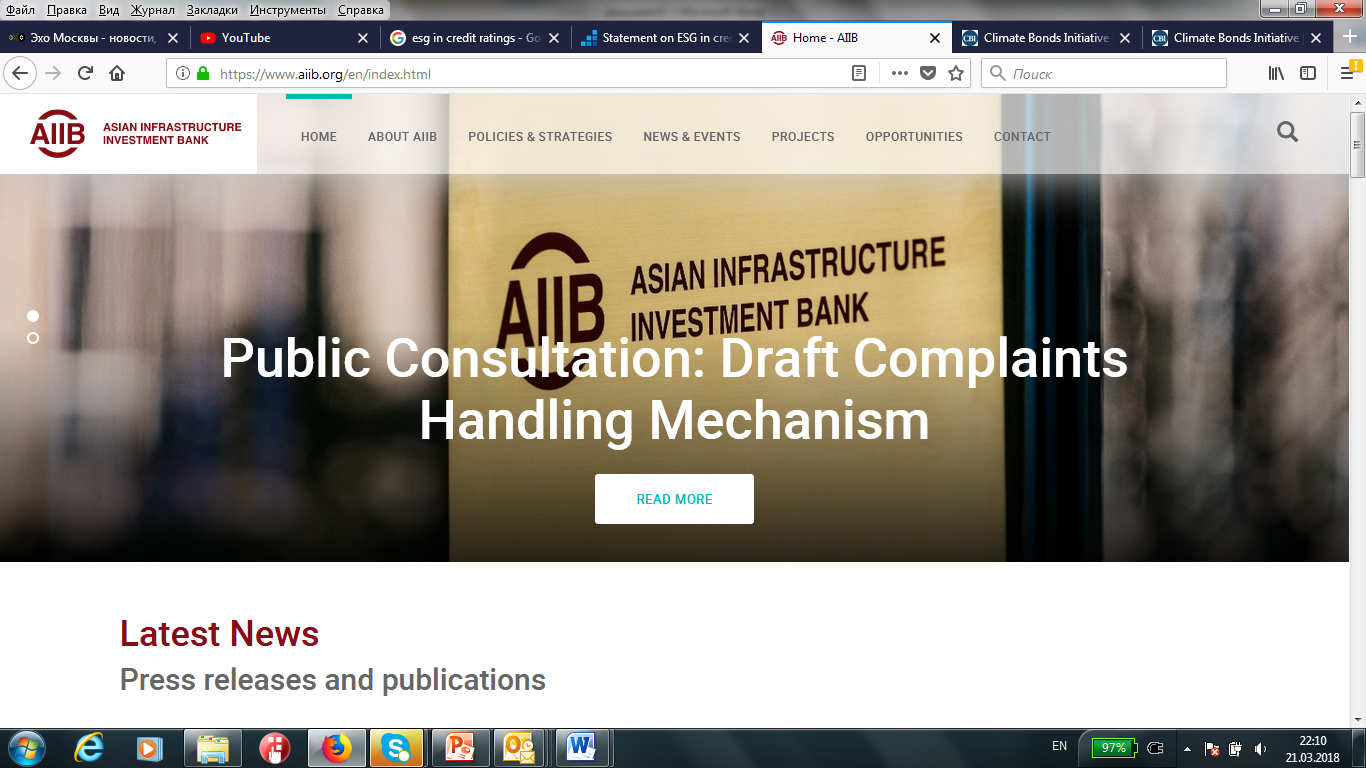 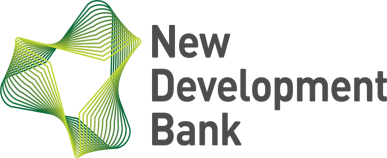 Инвестиции AIIB (USD 100 billion capital)
Позиционирует себя как зеленый банк. Где Россия?
WWF России
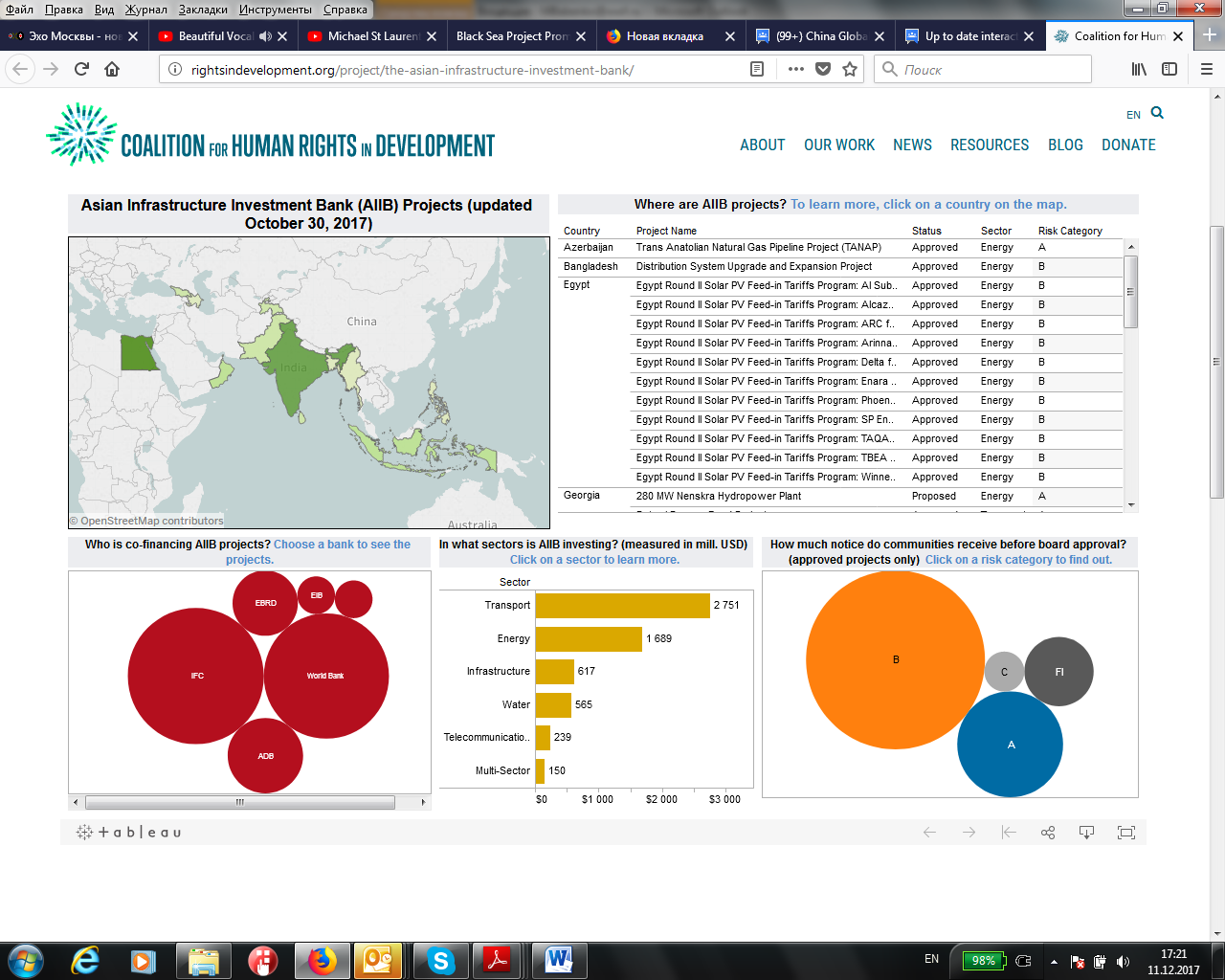 WWF России
Инвестиции NDB – Банк БРИКС (USD 50 billion capital)
Позиционирует себя как зеленый банк. Где Россия?
13 проектов одобрено, из них:
- ВИЭ и энергоэффективность

Китай -  два проекта 100 и 250 – МВт

Индия  - 500 МВт

Бразилия – 600 МВт

ЮАР – 670 МВт

Россия  - 49 МВт (малые ГЭС в Карелии)
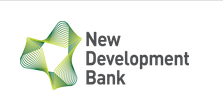 WWF России
Ситуация в России
Строительство
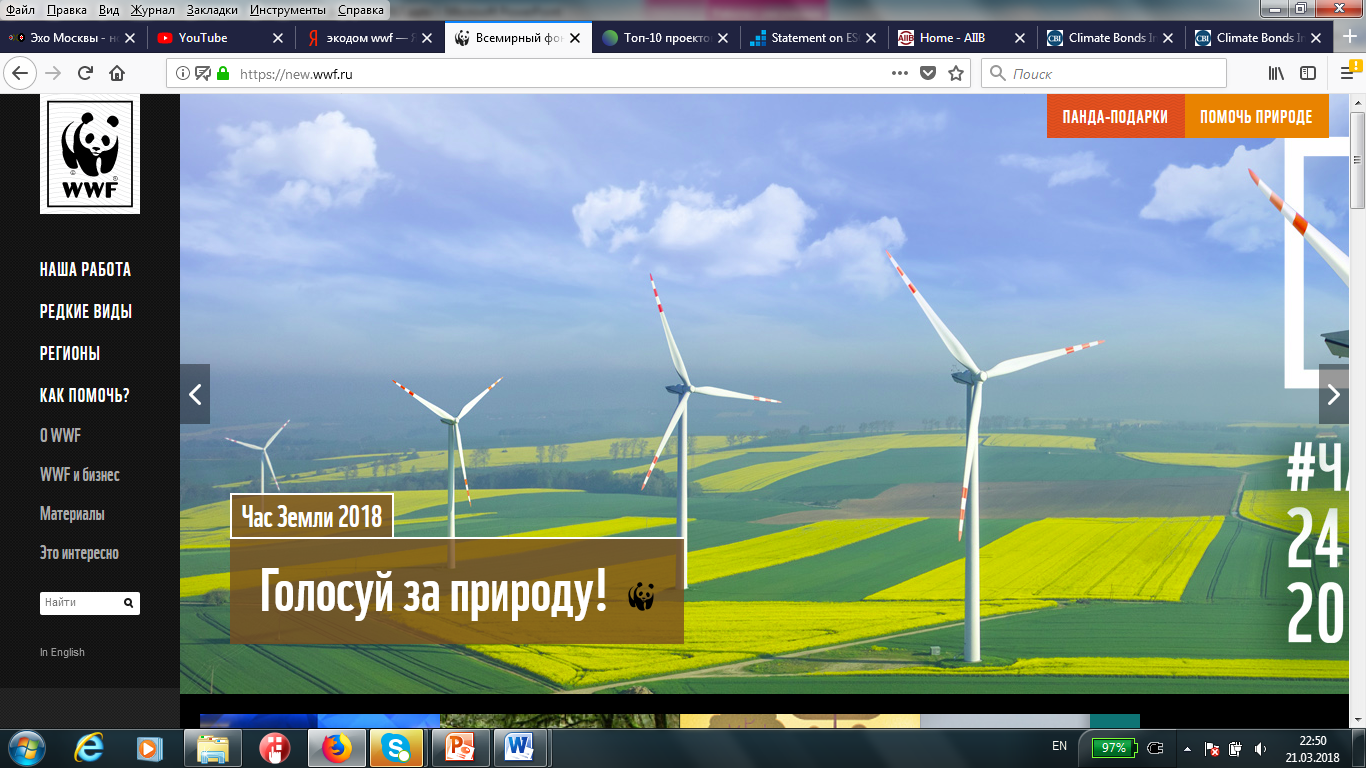 ВИЭ
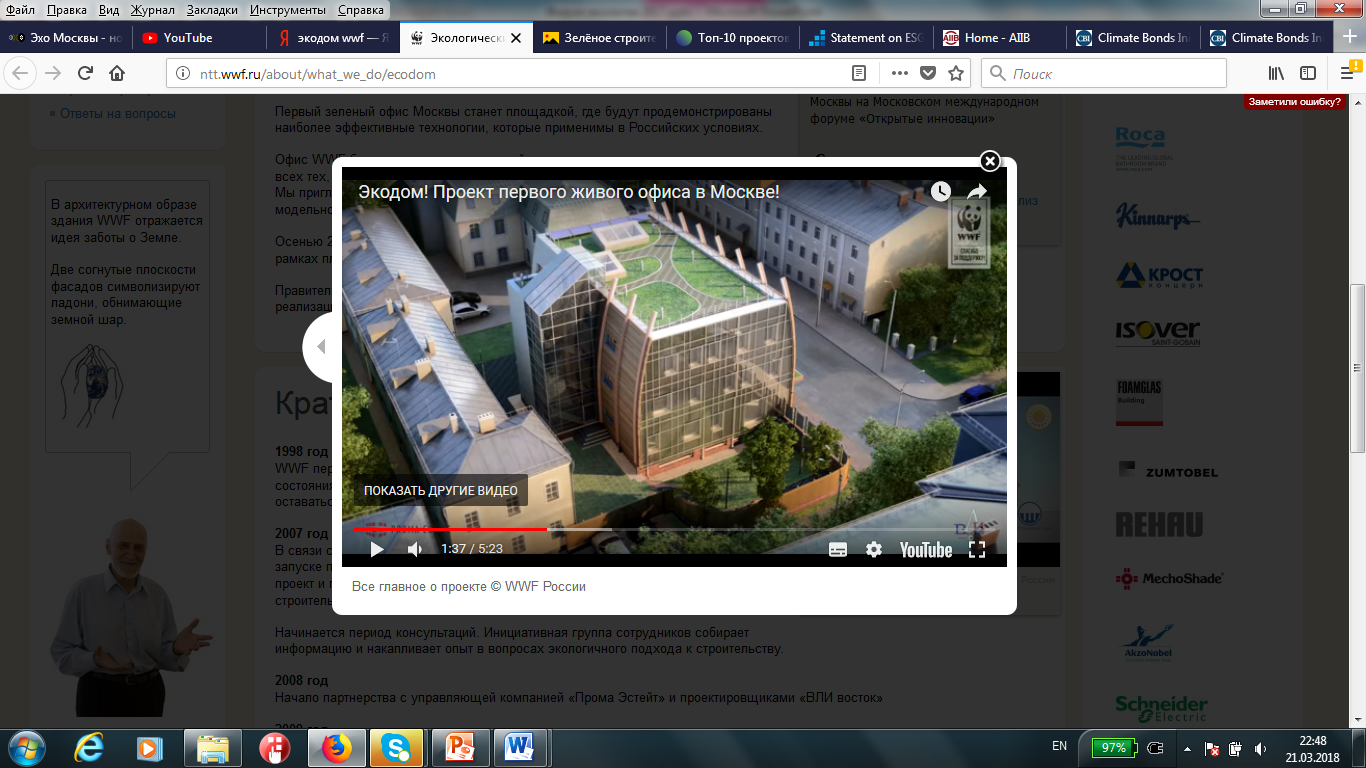 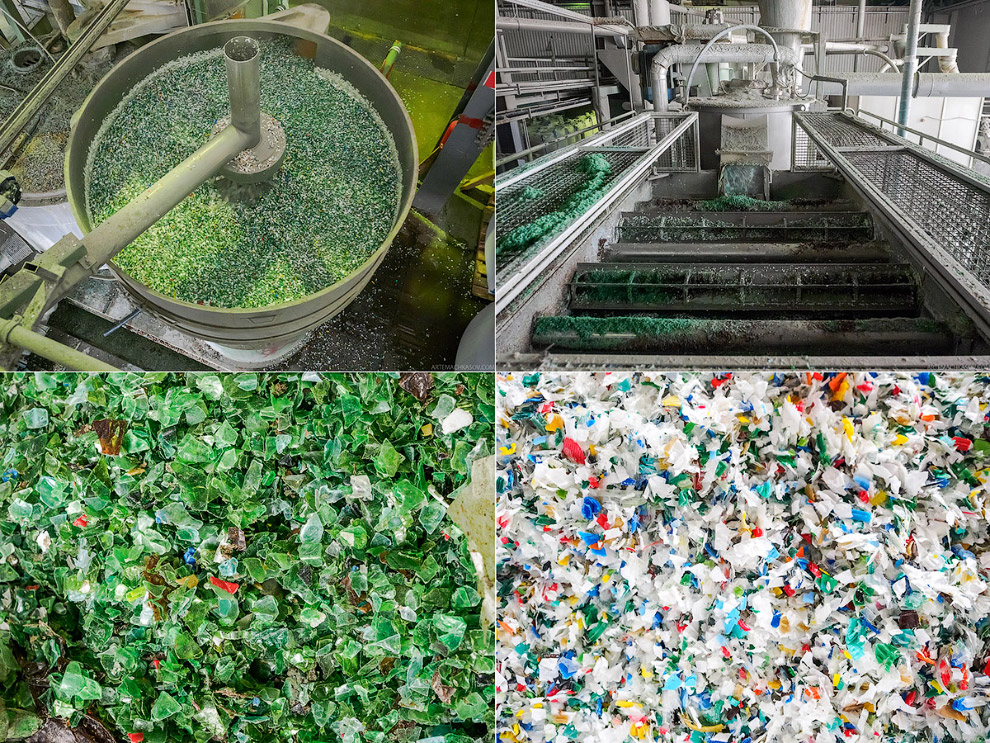 Отходы
WWF России
Регулирование – а есть ли координация?
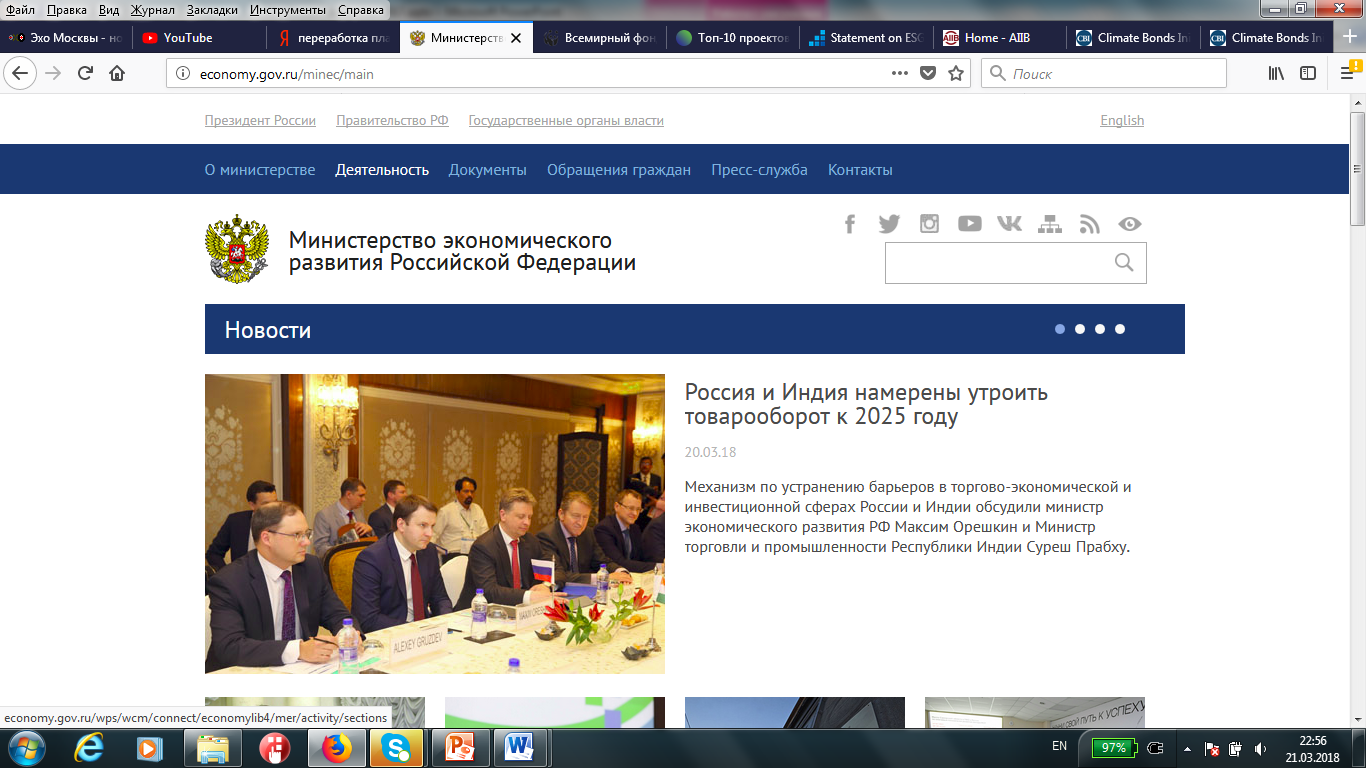 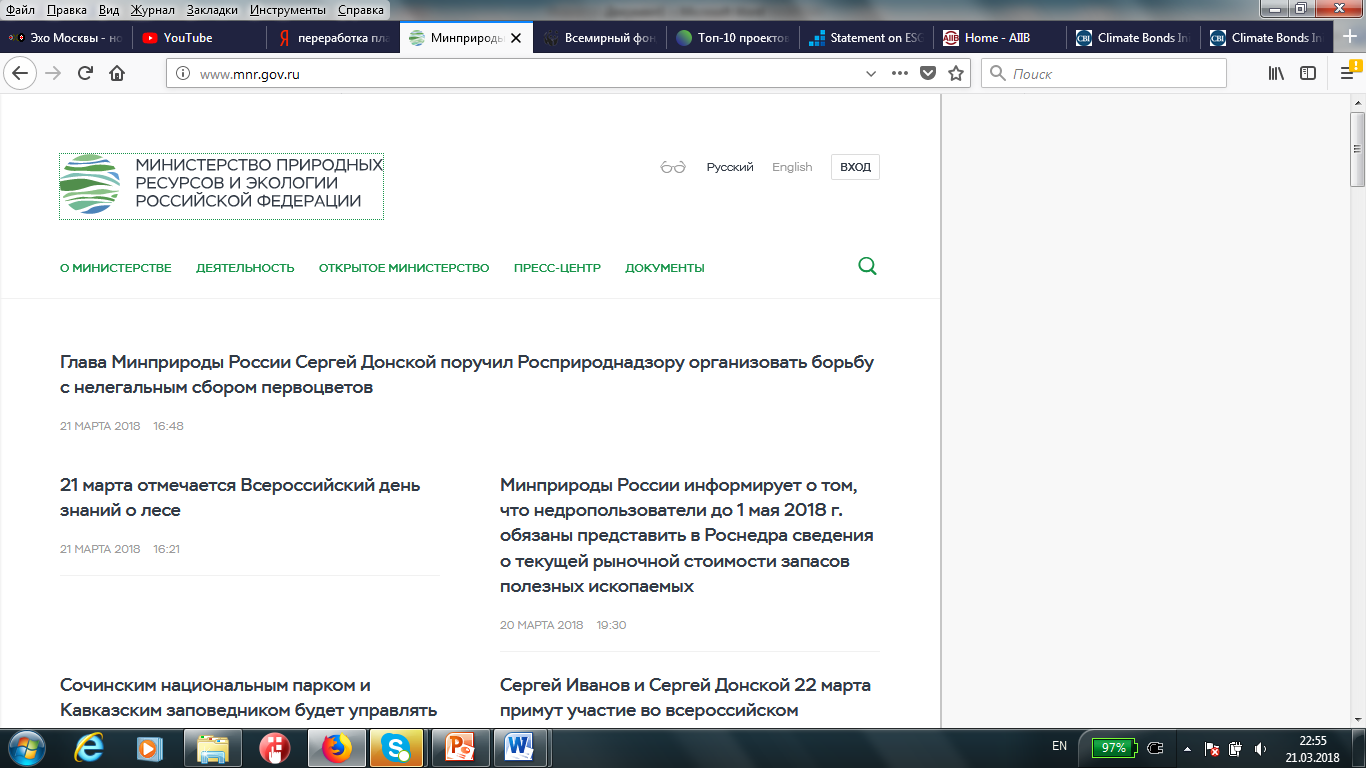 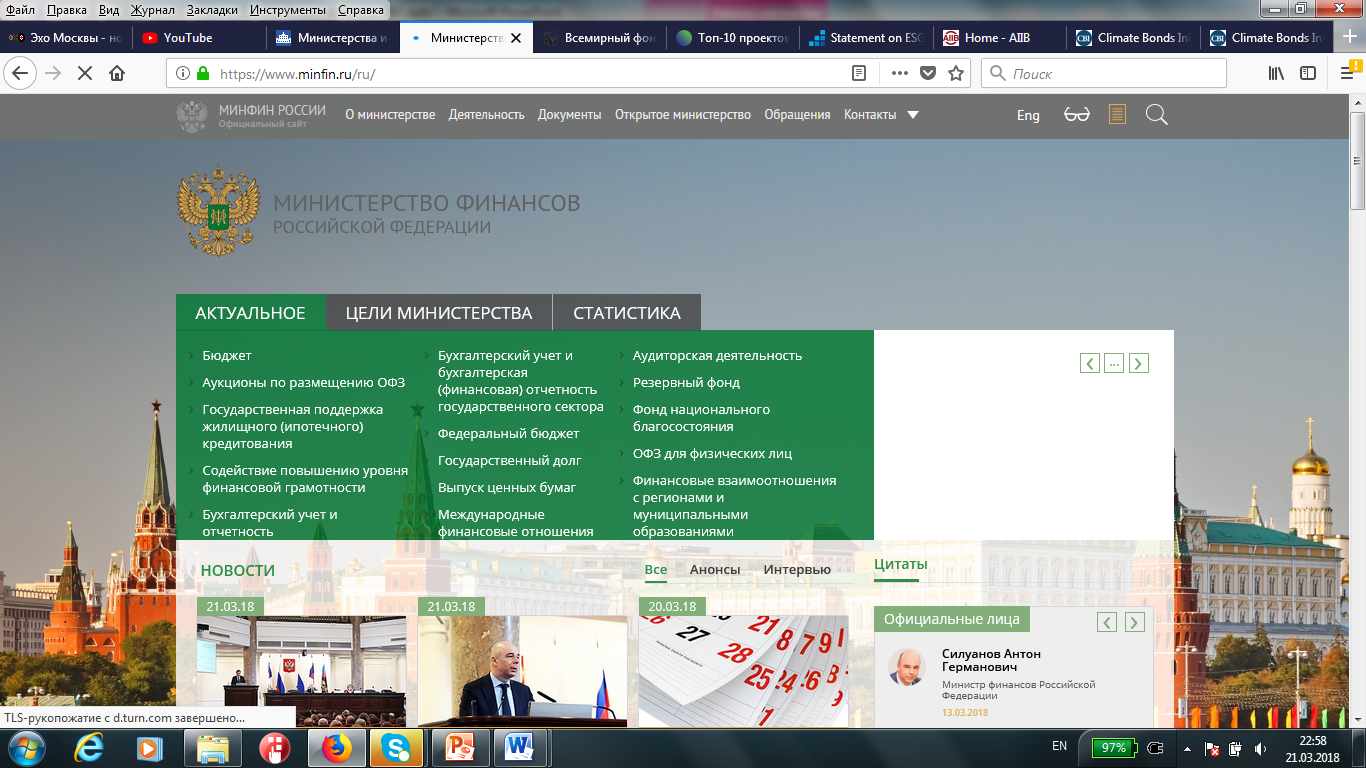 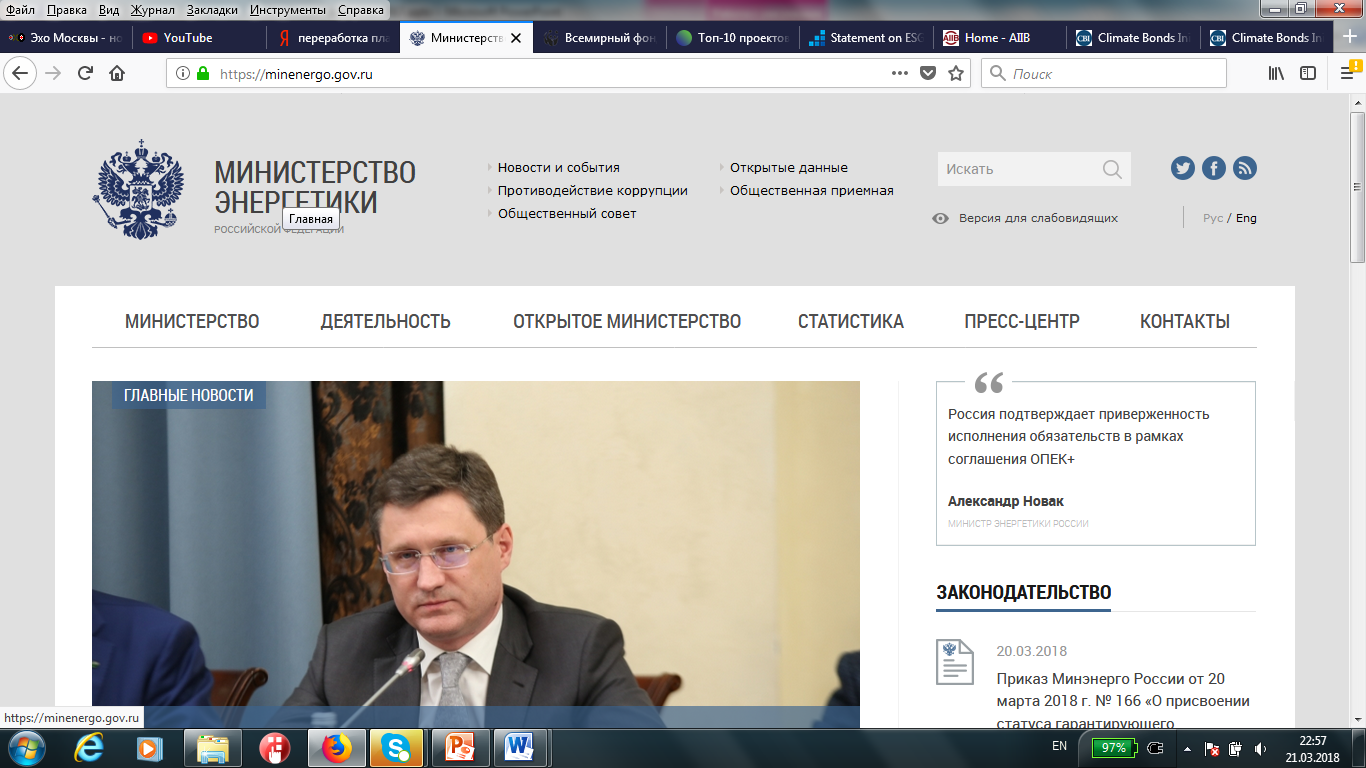 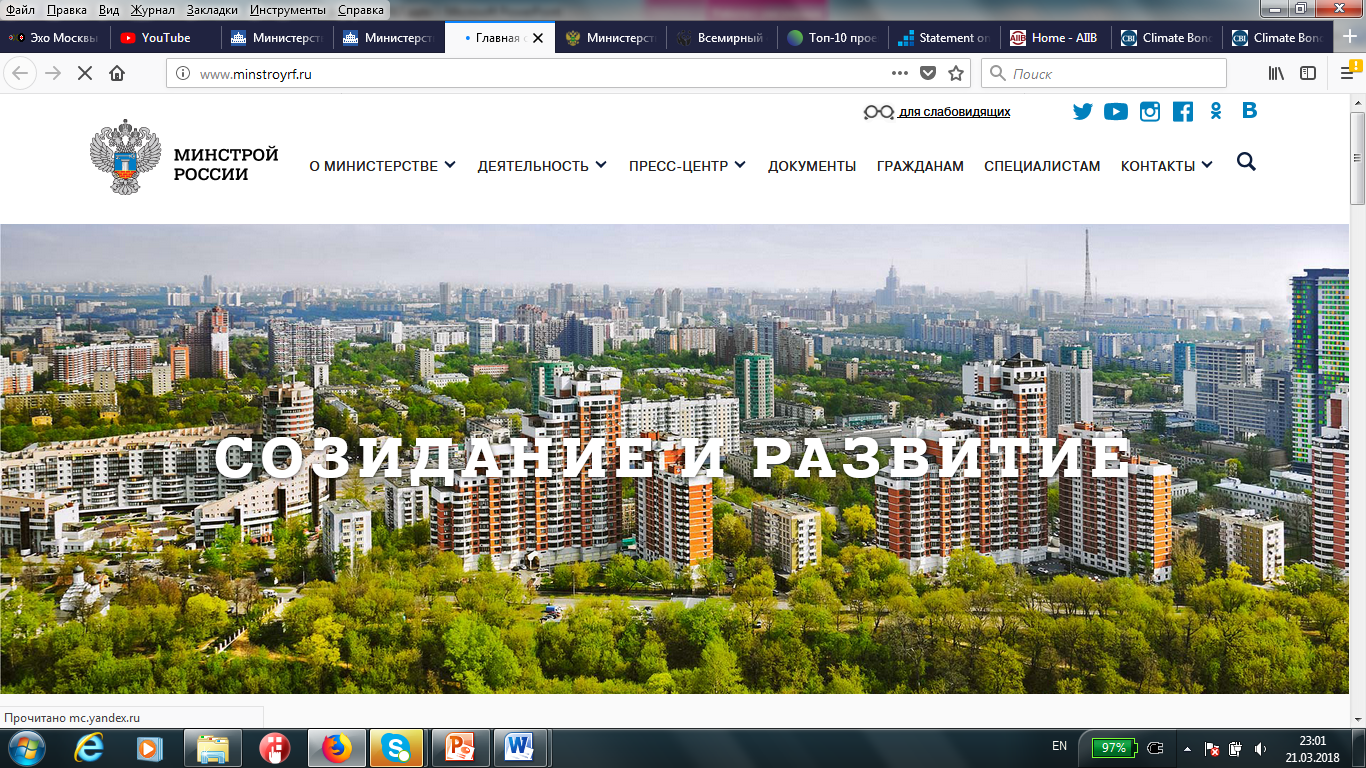 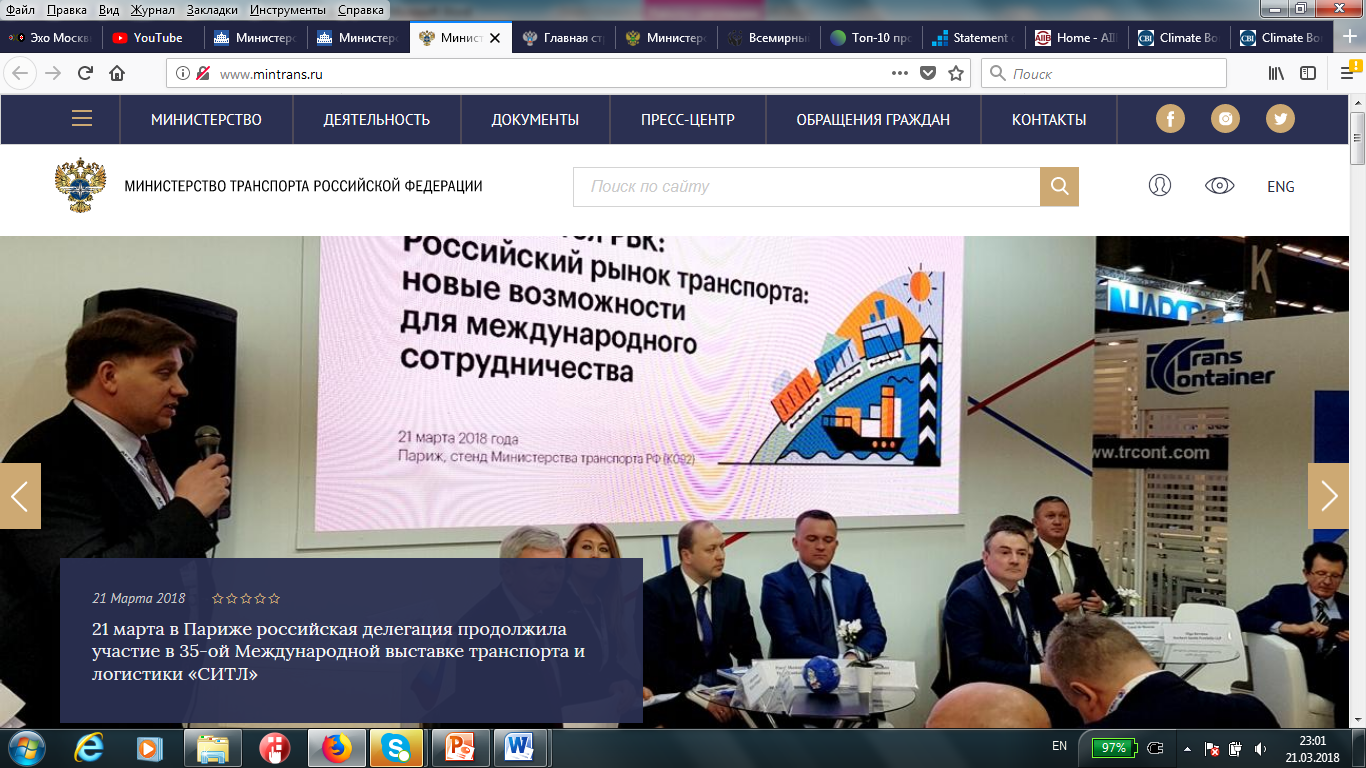 WWF России
Возможности
Что такое «зеленые проекты»
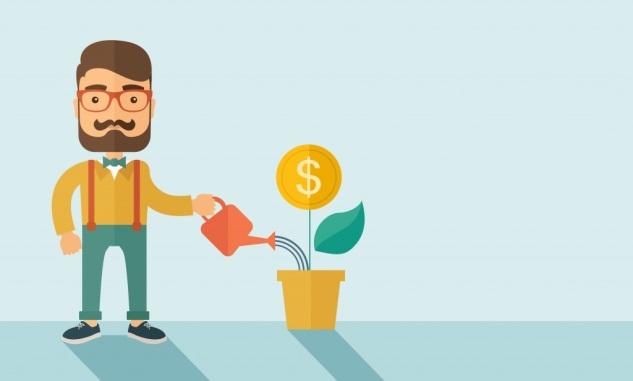 Саморегулирование
Государство
Необходимо: 

Понять требования инвесторов, готовых вкладывать в зеленые проекты
Создать платформу по поиску и «упаковке» зеленых проектов для инвесторов
Разработать механизмы стимулирования зеленых проектов в России
WWF России
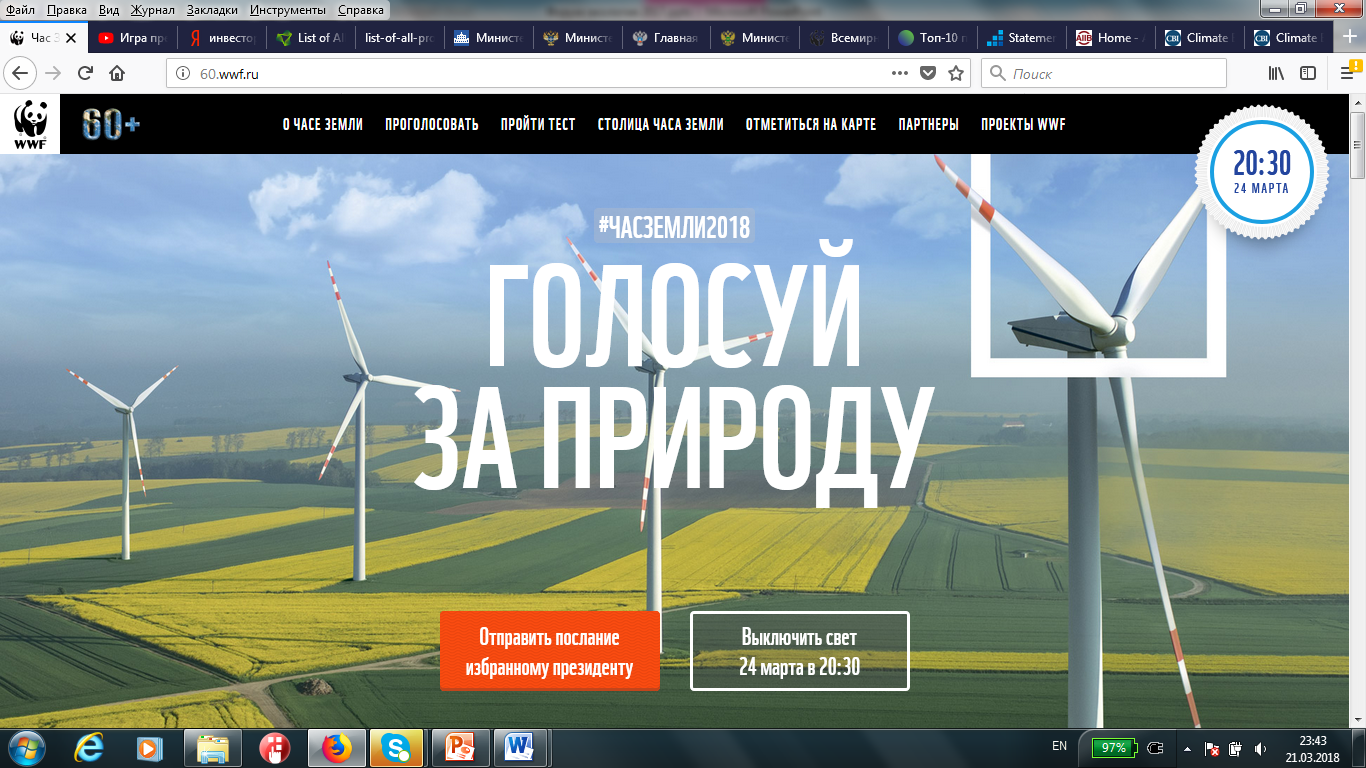